BROWNIES
Ana Marija,9.a
Ich brauche:
Ein Rezept:
Ich habe dieses Rezept auf der Website okusno.je gefunden 
https://okusno.je/recept/brownies
Geschirr:
ein Blech,  
Backpapir, 
einen Löffel 
und eine Schüssel.
UND ZUTATEN:
250 g Butter,  
250 g dunkle Schokolade ,
 2 cl Rum,  
250 g  Zucker, 
10 g Vanillezucker,  
180 g Mehl , 
50 g Kakaopulver, 
10 g Backpulver,
5 Eier.
ZUERST:
In der Pfanne Butter und Schokolade schmelzen. 
Dann rühren, bis eine glatte Mischung entsteht .
Wir heben das für später auf.
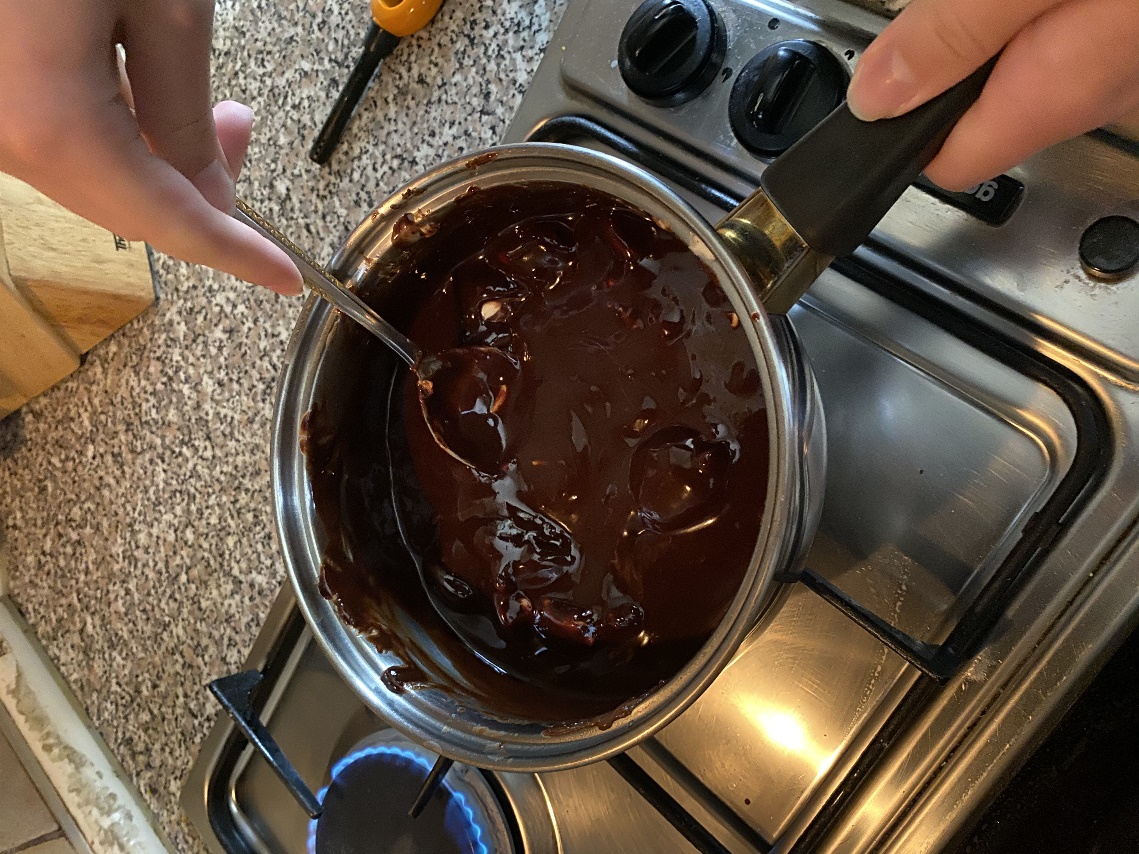 In einer größeren Schüssel Zucker, Mehl , Kakaopulver, Vanillenzucker und Backpulver vermischen.
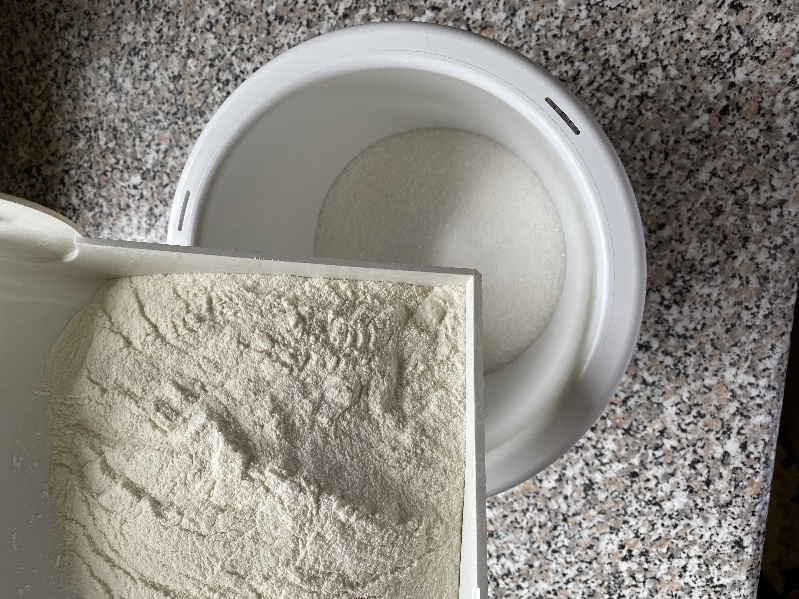 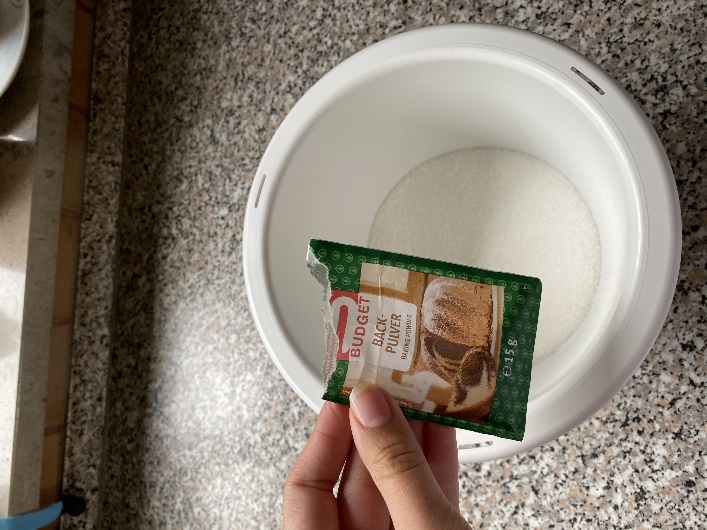 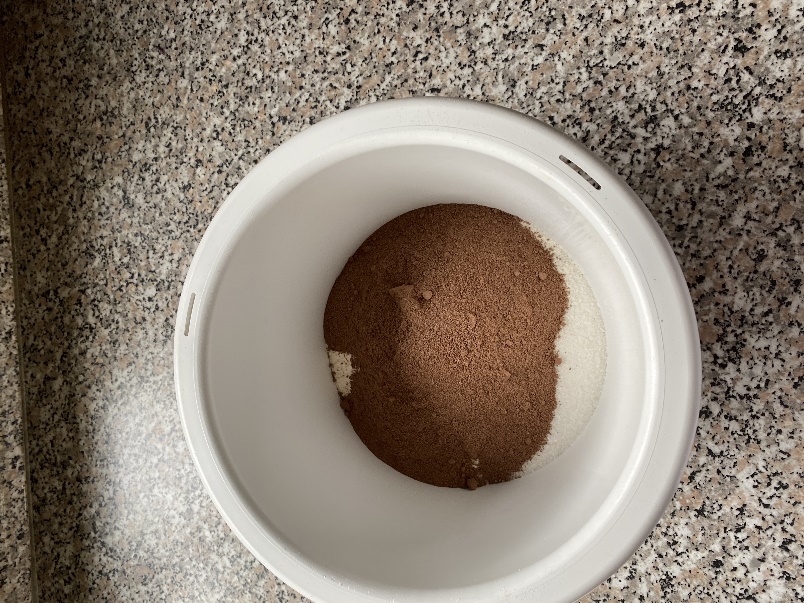 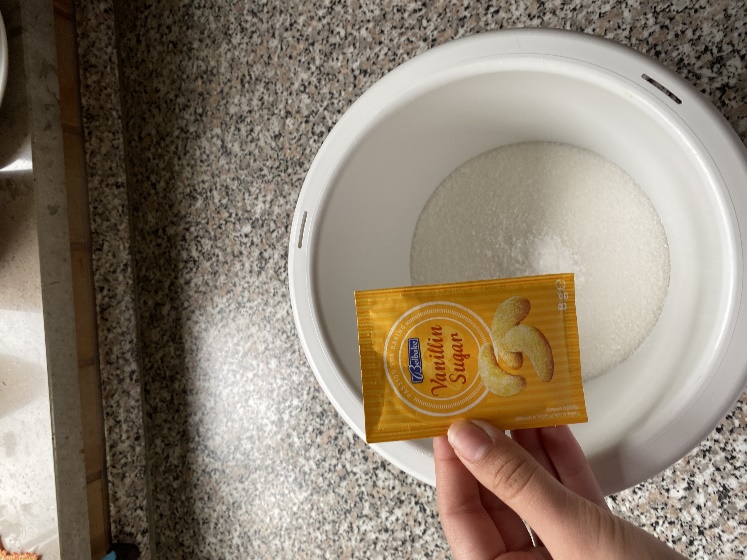 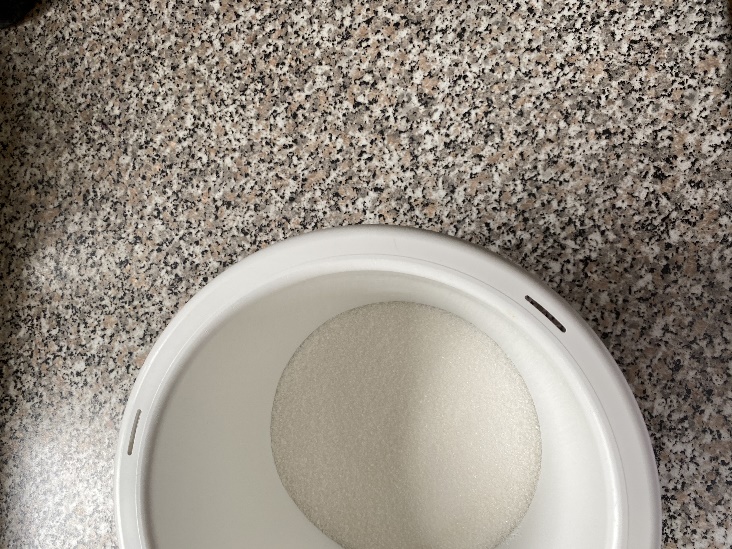 Dann die Eier und Schokoladenmischung hinzufügen 
und alles gut verrühren.
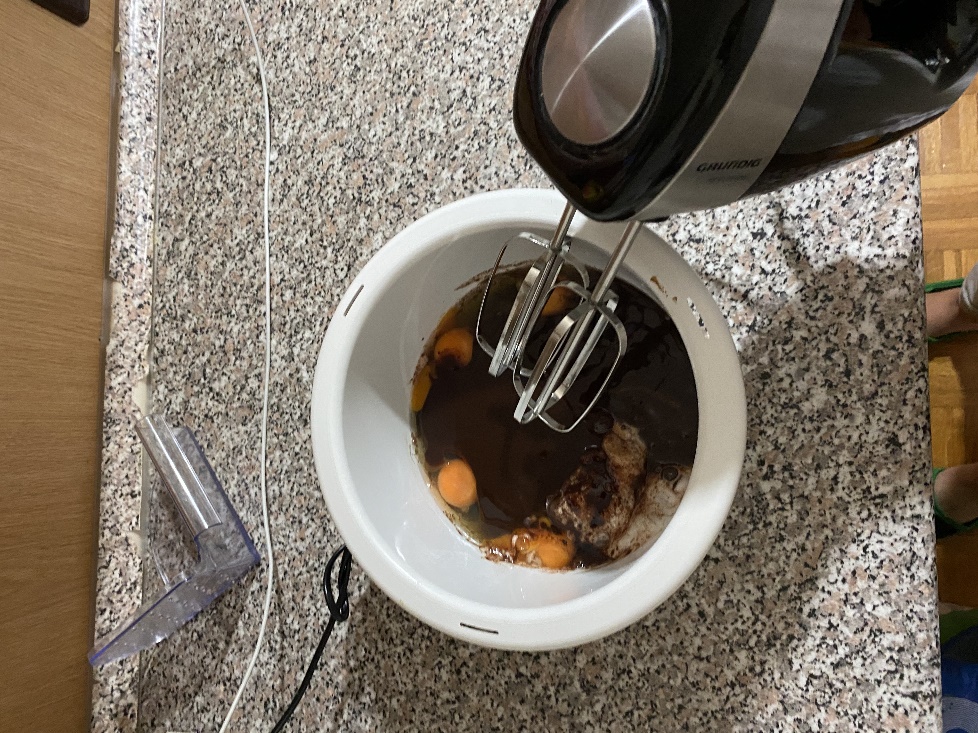 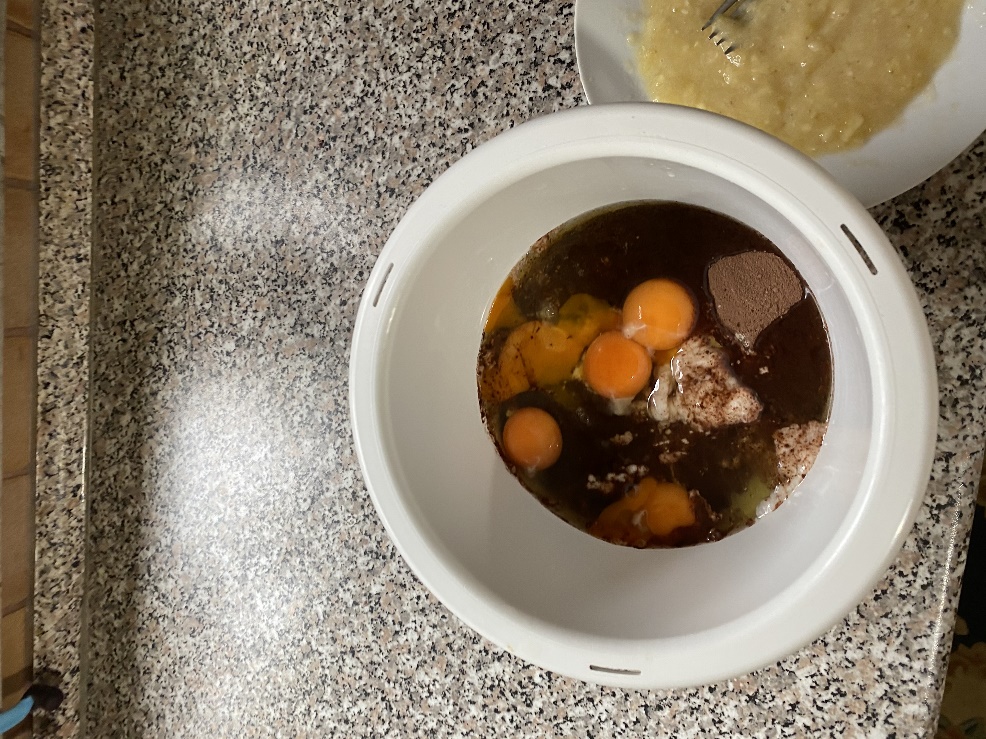 Eine Banane zerdrücken  und hineinmischen.
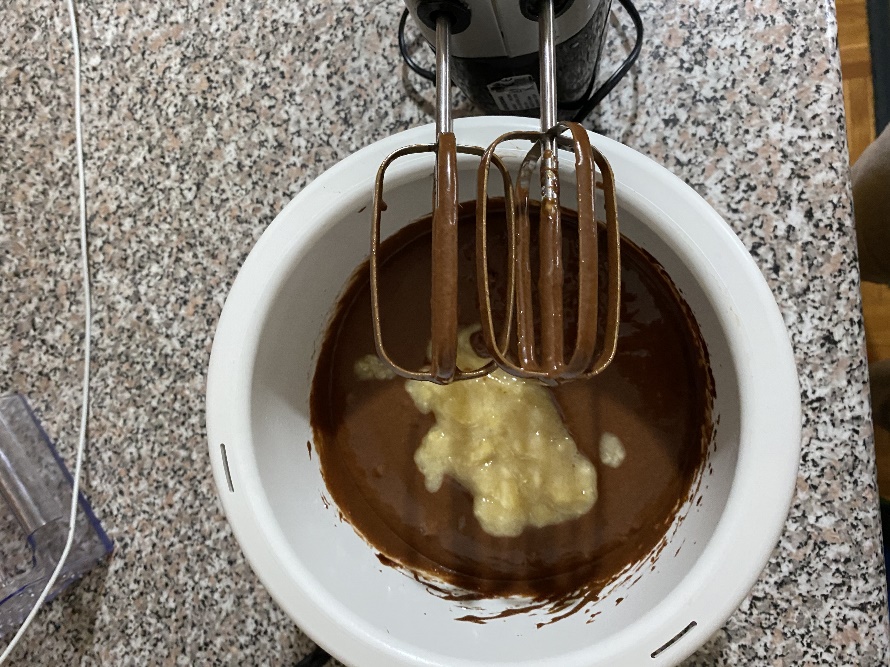 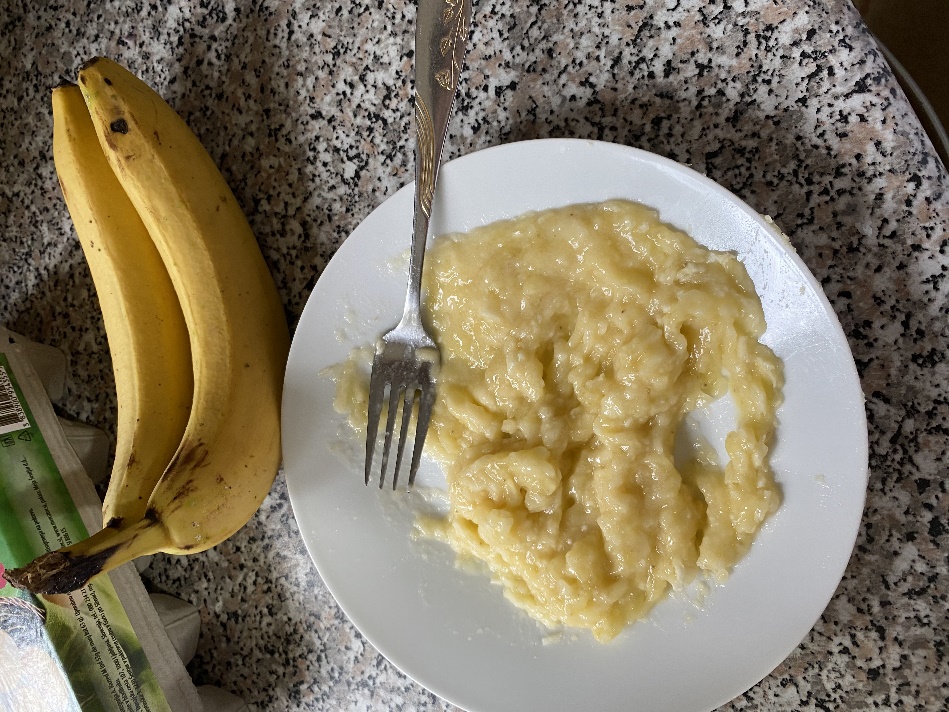 Wenn die Mischung  glatt ist, in eine Backform geben.
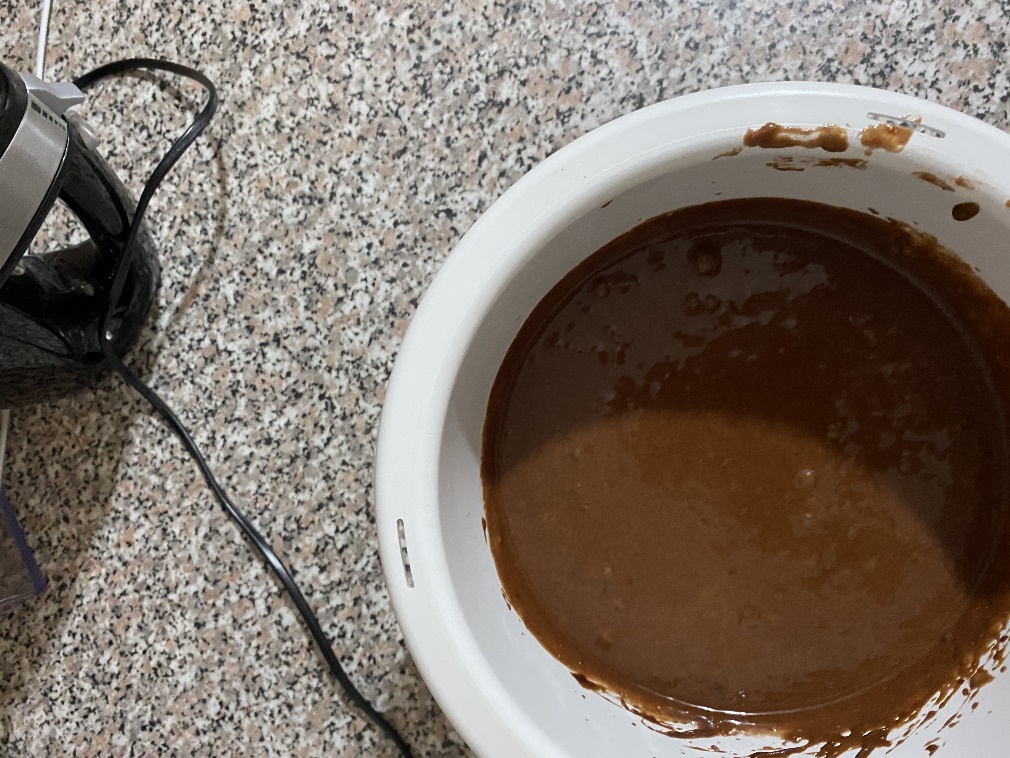 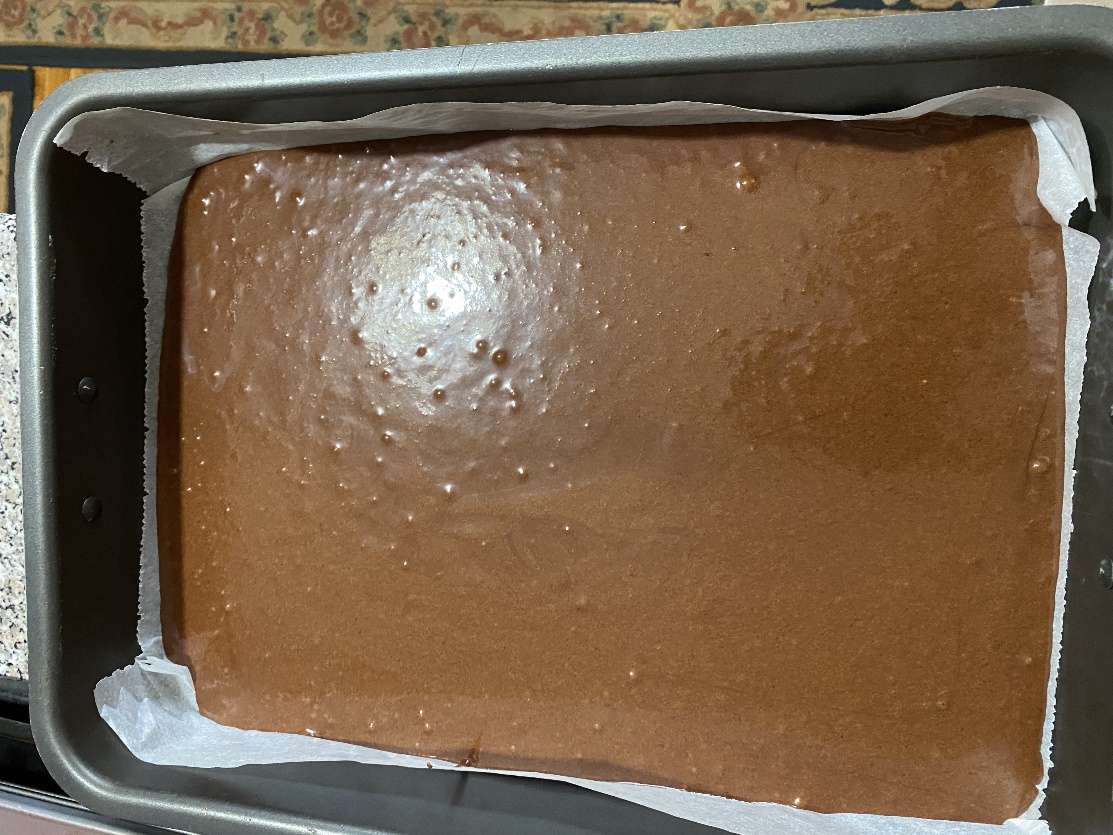 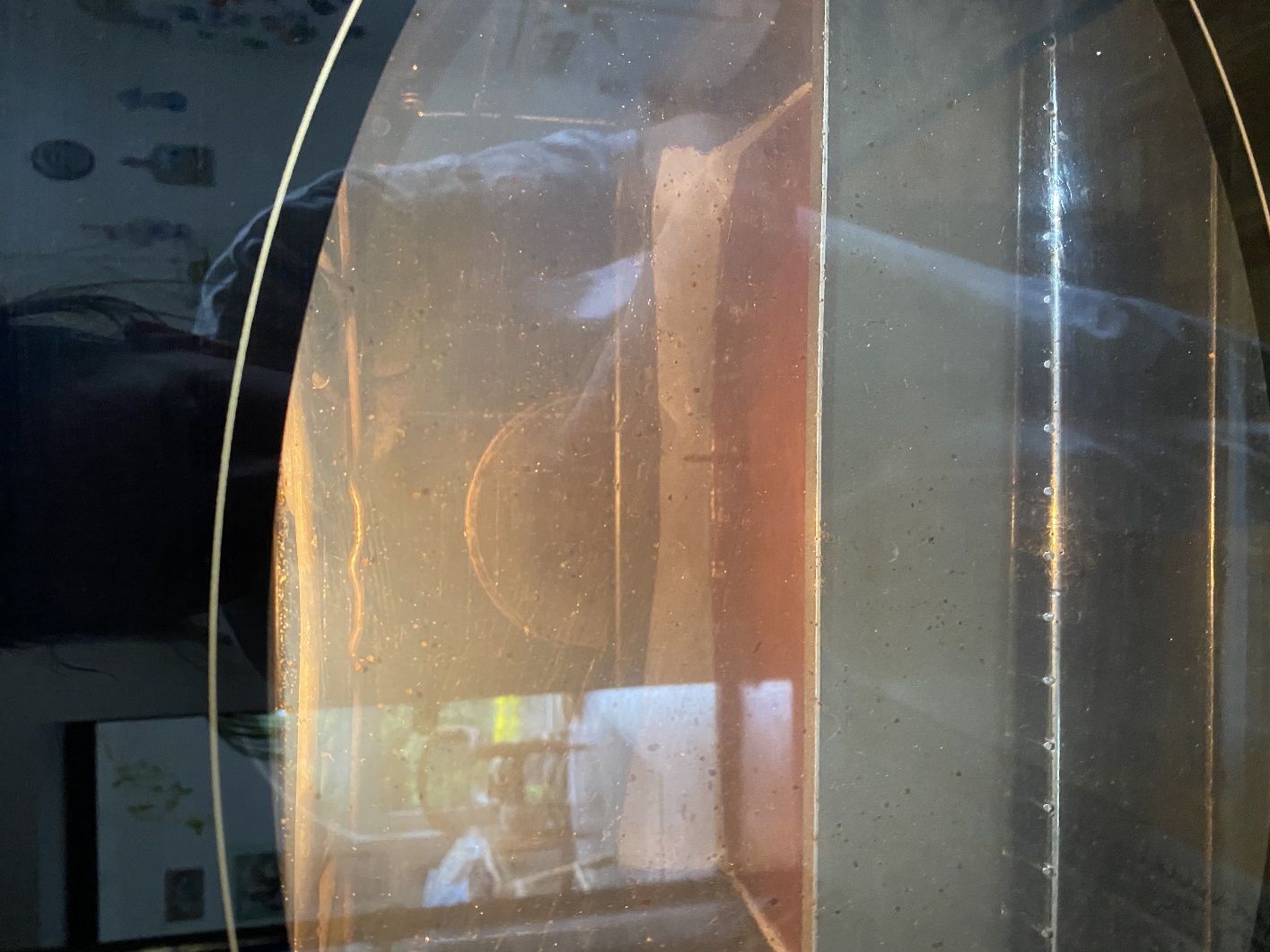 Den Ofen machen auf 180 Grad vorheizein
und 15 Minuten backen.
UND FERTIG!GUTEN APPETIT!